Přírodopis 9.A (3.4 -9.5) Půda
Z učebnice přírodopisu přečtěte stranu  76 - 77 .Udělejte si výpisky z přiložené prezentace: Půda
Práce na jeden týden.Písemně do sešitu odpovězte na otázku č.1 strana č.79. Půda.pptx
Půda
Ing.L.Johnová
ZŠ Lom
Půda
Půda tvoří nejsvrchnější část litosféry pedosféra.
Vzniká působením – půdotvorných činitelů.
Půdu tvoří složka neživá, ale i složka živá.
Nejdůležitější( pro člověka) je úrodnost půdy,
 která závisí na množství vody , vzduchu, živin v půdě.
Pedologie se zabývá studiem půdy.
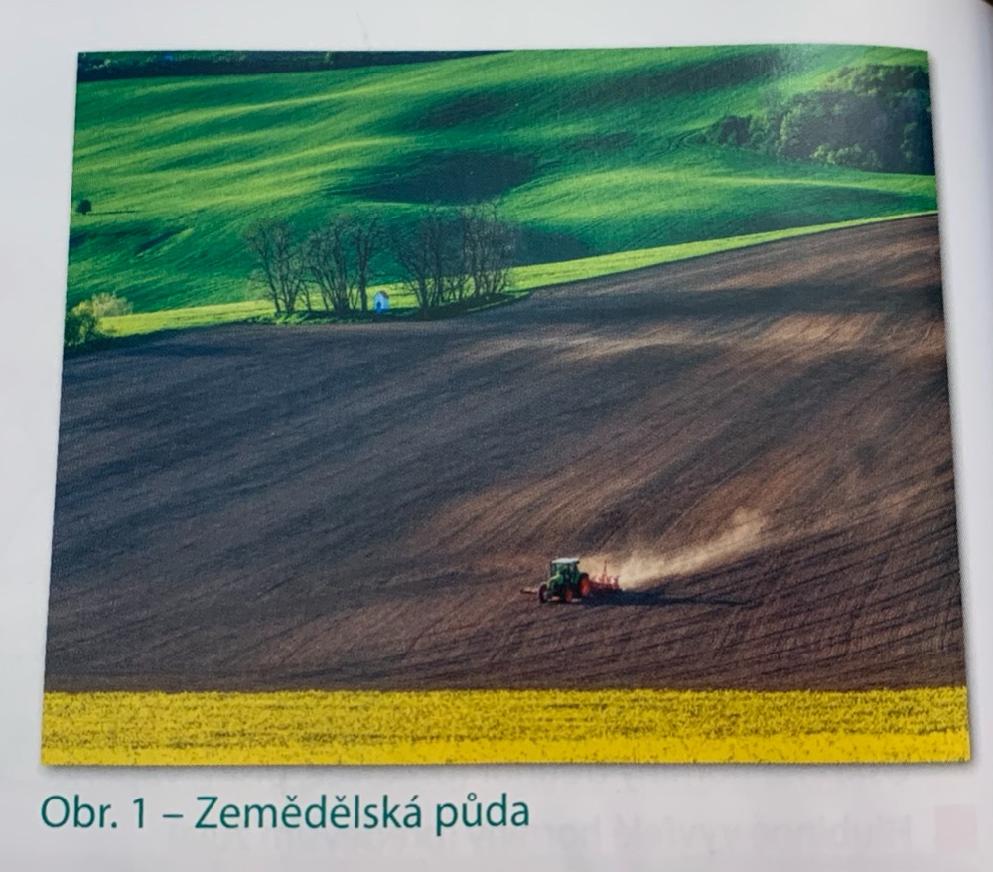 Vznik půdy
Tři stádia:	
1. zvětrávání matečné horniny
2. vznik půdotvorného substrátu (bez organických částic)
3. vznik půdy (půdotvorní činitelé)
Půdotvorní činitelé
Matečná hornina
– na matečné hornině je závislé chemické složení půdy, obsah chemických prvků (minerály), jsou důležité jako zásobárna živin pro rostliny – vliv na barvu půdy, zrnitost,
- schopnost zadržovat vodu, přijímat vzduch, živiny
		půdy vzniklé na  žulách – pH kyselé – méně živin
		na vápencích – pH zásadité – dostatek živin
		pískovce – málo živin
Půdotvorní činitelé
Podnebí
1. teplota – v teplém prostředí – rychlejší chemické procesy
2. množství vody – zavodnění půdy, vlhkost, rozpouštění
                             minerálů
3. výpar a srážky – vzlínání (minerály jsou pod povrchem)
		       - více srážek (minerály dole)
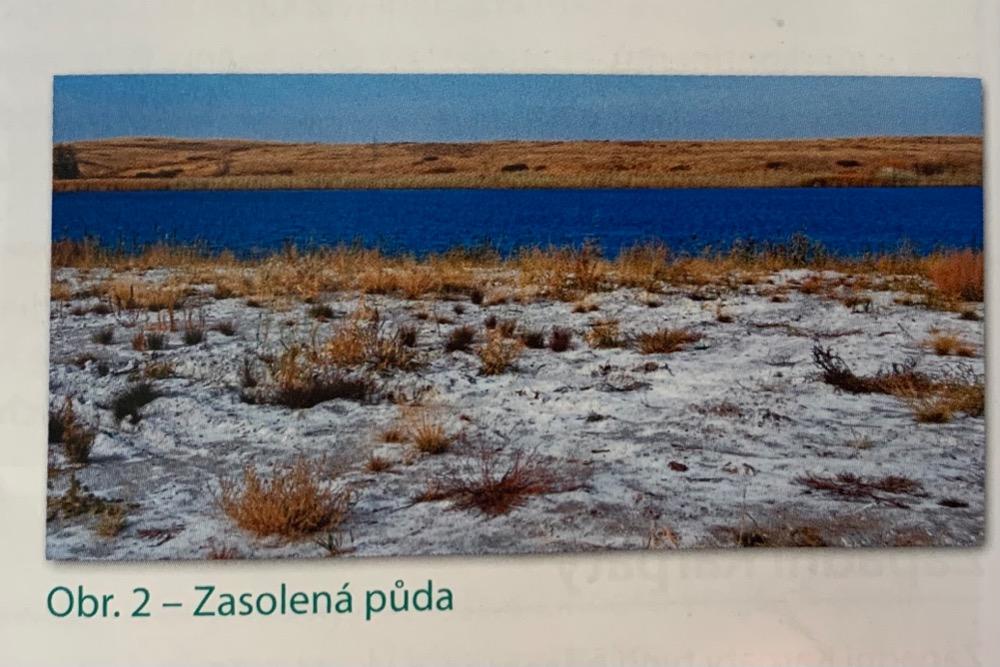 Půdotvorní činitelé
Členitost terénu
Nadmořská výška – čím je vyšší nadmořská výška, tím je nižší teplota – množství srážek stoupá


Orientace svahů -
Půdotvorní činitelé
Voda a vzduch
Úrodnost a vlastnosti půdy závisejí i na množství půdního vzduchu a půdní vody.
Čím je vyšší hladina podzemní vody, tím bývají půdy podmáčenější – 
Obsahují více půdní vody a méně půdního vzduchu – kořeny rostlin v podmáčené půdě nemohou dýchat
Půdotvorní činitelé
Organismy a člověk
rozklad odumřelé organické hmoty v humus  - čím více humusu v půdě, je úrodnější
člověk ovlivňuje činností – obdělává, hnojí, odlesňuje krajinu, na půdě buduje stavby a pod…
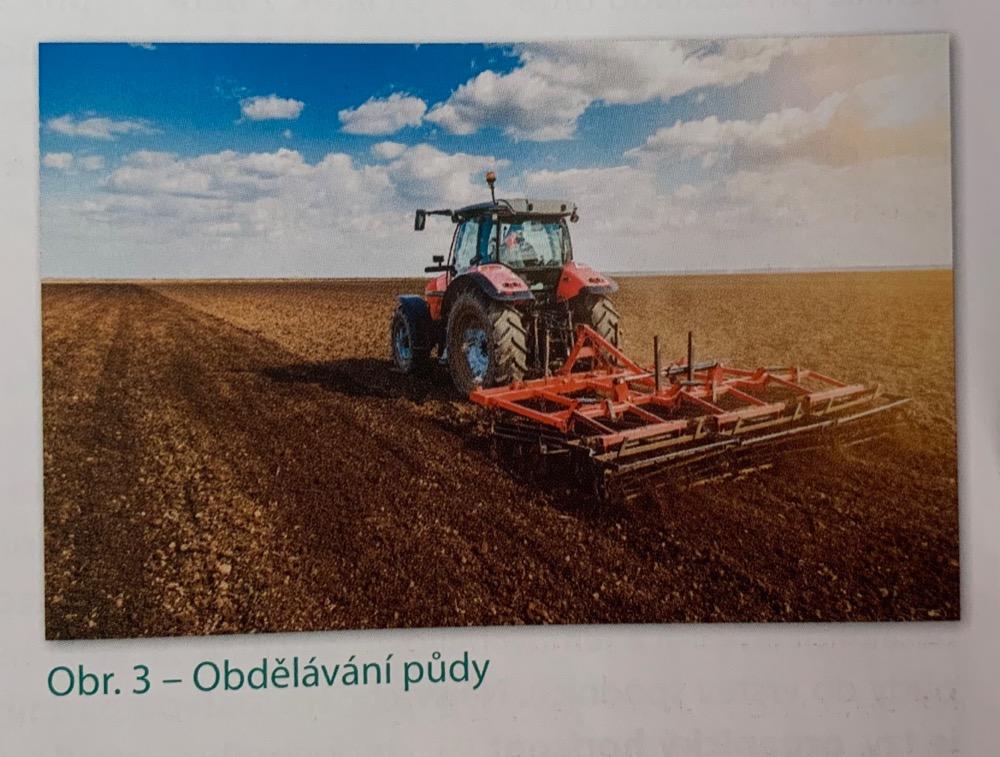 Vlastnosti půdy